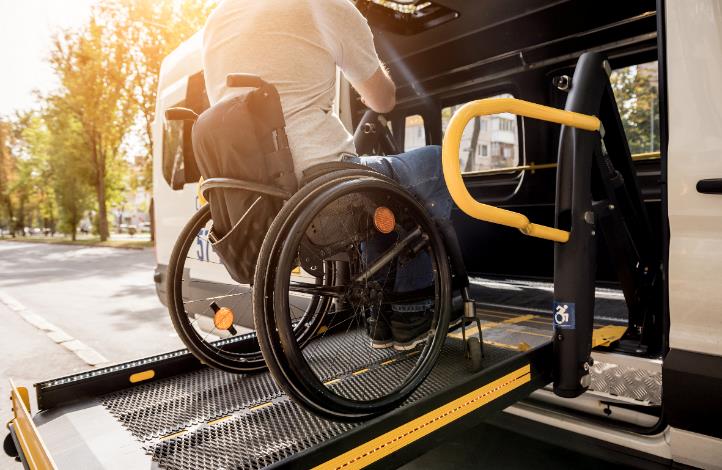 Our Strategic Outcomes
How we plan to deliver our HSC digital strategy
Strategic outcome 1
Digital will provide the population with greater visibility and control over treatment and care journeys
For our population, digital holds the potential to provide greater visibility, control and personalisation of care.
What do we want to achieve?
What will the future look like?
Personalised care 
Joined up care experience that provides full visibility of health data and care pathways.

Empowerment and digital inclusion
Enhanced self-management and shift from illness to wellness model. 
Digital inclusion and reduction in digital inequalities with improved access to services, including analogue options.
For our population:
Streamlined referrals and journeys through care, ensuring faster access to treatment
Innovative diagnostic solutions
Greater contact with your health and care provider and personalised treatment pathways, including remote access to patient records and appointments
“
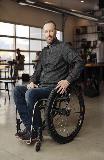 I can access my health information online and track my symptoms, which helps me to feel more in control of my healthcare journey
We will provide more personalised care, including full visibility of health and care data and care pathways, moving towards precision medicine to identify the best approaches and pathways for each patient. A single digital care record will empower people and those who care for them  to have full visibility of care pathways. 
We will empower people to take an active role in care decision-making, developing new digital ways for them to access health services. This includes easier online communications, virtual assistance and consultations and the ability to view their personal care record. We will co-design solutions that tackle digital inequalities, responding to user needs and ensuring user experience is at the centre.
”
For our people:
More time spent with those they care for with reduced administrative burdens on clinical staff
On demand dashboards and data make decision making quicker and easier
One unified system across HSC makes systems more streamlined and intuitive
I can see all the information I need to access in one place. Our online systems work really well, which makes it easier for me to do my job
“
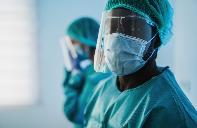 ”
Personalisation of care
Digital will provide our population with greater visibility and control over treatment and care journeys
The following is an illustrative journey of Nora Kelly, a maternity patient living in Belfast. Her journey shows how digital will provide greater visibility, control and personalisation of care.
Nora Kelly – Maternity patient
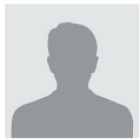 Nora is 20 weeks pregnant for the first time. She attends the ante-natal clinic for regular check ups at her local hospital. 
Nora likes that all of her health and maternity information is in one place, so that everyone involved in her maternity journey knows about her pre-existing condition of high blood pressure.
Nora is using digital applications to track her blood pressure, as well as her exercise and diet. She can send this data to her midwife prior to her check ups.
Nora can arrange her appointments online and her midwife can send her an SMS message if she is worried about any of her health signs.
Nora is anxious, but she feels that her maternity team knows her well and is easy to reach if she has any questions or concerns. 
Nora feels actively engaged and consulted in the best management of her blood pressure.
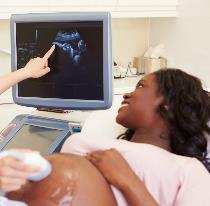 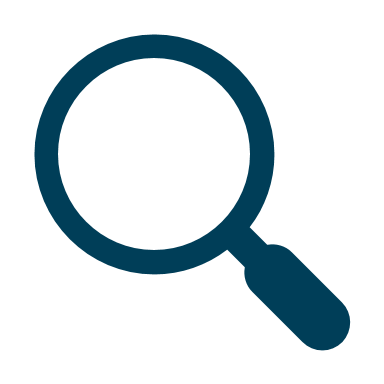 Age: 27
Occupation: Retail assistant
Location: Belfast
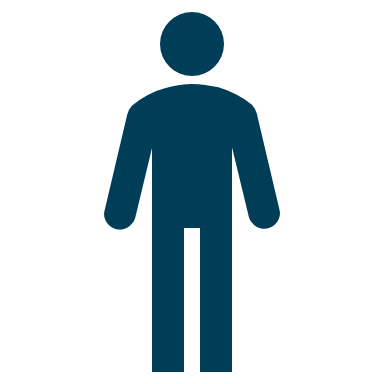 Teagan Murphy – Midwife
Teagan can access all of Nora’s health information online, with an easy to use dashboard that shows any changes to her health markers, which Nora has been tracking.
All the necessary information is easy to find and use, therefore Teagan can spend a greater proportion of her appointment time supporting her patients on a personal level. 
Teagan can store and retrieve ultrasound images via a single enterprise imaging system, which is easy and quick to navigate. 
As staffing levels are digitally monitored and maintained, Teagan feels safe in the knowledge that there will always be enough staff to help out for a challenging delivery.
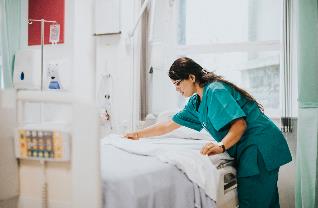 Age: 38
Occupation: Midwife
Experience: 15 years
Location: Belfast
How will we get there?
Digital will provide members of our population greater visibility and control over treatment and care journeys
Our strategic outcomes are the specific objectives for our overall strategic vision and as such they will also be delivered as part of a three phased approach in terms of resource focus. However, individual programmes and projects will follow unique timelines.
Our phased approach to  achieving this outcome
Delivery and integration of encompass, the Patient Portal and the GP Intelligence Platform 
Delivery of the Cybersecurity Programme (as part of the HSC Cyber Strategy) 
Devise a clear and structured approach to public communication and engagement, including digital literacy and frequent public consultation to support service design
IMPLEMENTING
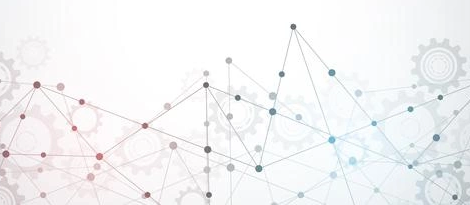 Turn our attention to optimising and customising them to meet our specific health and care needs 
Work with HSC and our population to capture requirements and expectations and develop an approach for continuous improvement
MAKING BEST USE OF
We will promote innovation and scale up successful ideas to provide the widest possible benefit
Explore how new technology can be integrated into existing platforms
INNOVATING
Continuously Improving
While each programme will progress through the three stages above at its own pace, embedding a common approach for identifying improvement opportunities, developing solutions and measuring results will allow consistency in tracking progress against the objectives set out in this digital strategy. Generating robust feedback loops and continuous improvement logs will help to ensure that our care is always improving for the people that we serve.
Strategic outcome 2
Digital solutions will put quality and safety at the heart of all new processes, systems and ways of working across health and care pathways
The digital solutions we design will put our population at the centre, ensuring quality and safety is at the heart of all health and care pathways.
What do we want to achieve?
What will the future look like?
Standardised pathways designed with service, staff and our population  in mind
Enable clinicians and staff to maximise the impact of remote and proactive care 
Enhance ability of clinicians and staff to deliver the highest quality and safest healthcare 
Ensure standardisation of pathways that prioritise quality and safety and digital first approach 
Ensure our population  are cared for at the right place, at the right time
For our population:
Care decisions based on a greater volume and quantity of data. 
Information stored in one place, to be accessed by both patients and care providers – so patients only need to tell their health and care story once.
“
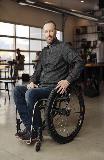 I know that my care pathway is based on high quality health data, which means that my treatment journey is more personalised
We will build standardised pathways designed with input from our people and our population in mind. Digital solutions will put quality and safety at the heart of all processes, systems and ways of working, enabling clinicians to maximise the impact of remote, proactive care and improving the patient experience. 
Our standardised pathways, powered by digital, will improve the consistency, quality and safety of care that is being delivered across Northern Ireland. We will focus on system integration and cybersecurity so that our new solutions can provide data and insights to support evidence-based decision making for our staff.
”
For our people:
Our solutions help to minimise unwarranted variation in care 
One unified system across HSC makes systems more streamlined and intuitive
Easier access to the correct patient data makes clinical decision making easier and safer
It is easy to access all the information I need in one place, which makes clinical decision making safer and easier.
“
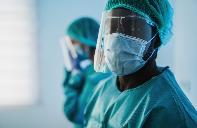 ”
Personalisation of care
Digital solutions will put quality and safety at the heart of all new processes, systems and ways of working across health and care pathways
This illustrative patient / care professional perspective shows how our digital solutions will put people at the centre, ensuring quality and safety is at the heart of all health and care pathways.
Brendan Cullen – someone living with a long term condition
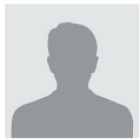 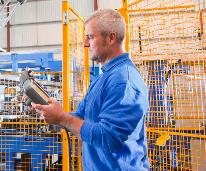 Brendan has been living with a chronic chest condition for over 10 years as a result of his life-long smoking habit. He sees a specialist in the respiratory team at his local hospital and has been referred back to the care of his GP.
Brendan’s GP has worked with him both to treat his lung condition and to introduce healthier lifestyle habits that could reduce his risk of complications in the future. 
Brendan chose to use a digital application to motivate him to exercise and track his cigarette usage. The application sends him reminders and enables his GP to track his progress and tailor his treatment plan. Brendan can also see how his health markers are improving over time.
Brendan is more motivated to quit smoking than ever before, as he was involved in designing his care pathway.
Age: 51
Occupation: Factory Worker
Location: Bellaghy
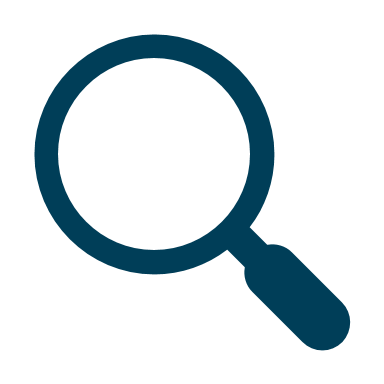 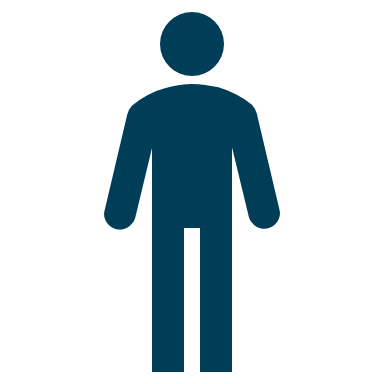 Leah Taylor – GP
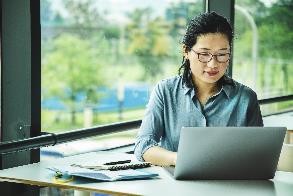 By implementing standardised care pathways, my colleagues and I are collecting the same data and can measure patient outcomes. This helps us to track a patient’s progress long term and make adjustments to their treatment plan.
As standardised treatment plans are tried and tested, we can provide the same high quality of care and safety to each patient over a long time horizon.
I can track my patients’ health via computer software that is linked to a patient-facing application. The software aggregates the data to identify trends, making it easier to make evidence based decisions. This will also help us to improve the care plans we implement in the future.
I can review and update my patient’s treatment plan remotely.
Age: 38
Occupation: GP
Experience: 12 years
Location: Mid Ulster Hospital
How will we get there?
Digital solutions will put quality and safety at the heart of all new processes, systems and ways of working across health and care pathways
Our strategic outcomes are the specific objectives for our overall strategic vision and as such they will also be delivered as part of a three phased approach in terms of resource focus. However, individual programmes and projects will follow unique timelines.
Our phased approach to  achieving this outcome
Quality and safety will be at the heart of all system integration and new processes implemented across our digital portfolio 
We will have a disciplined and robust approach to implementation and business readiness
We will focus on building awareness and understanding of the systems and our requirements on the users of them
IMPLEMENTING
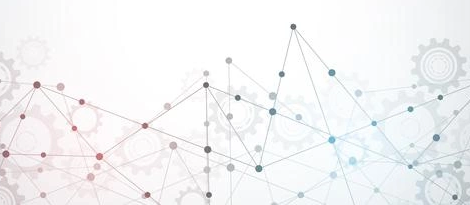 We will build robust change management and continuous improvement processes that ensure safe integration and implementation of parallel or supplementary systems
We will focus on capability development in our workforce, including routine training and development activities that keep our systems and the data they hold safe
MAKING BEST USE OF
We will ensure our workforce and system users understand our protocols and processes regarding safety and quality.
We will need to conduct routine reviews of our systems and tools and identify and pilot new solutions carefully before scaling them up.
INNOVATING
Continuously Improving
While each programme will progress through the three stages above at its own pace, embedding a common approach for identifying improvement opportunities, developing solutions and measuring results will allow consistency in tracking progress against the objectives set out in this digital strategy. Generating robust feedback loops and continuous improvement logs will help to ensure that our care is always improving for the people that we serve.
Strategic outcome 3
Effective and joined up care through systems integration and streamlined information flows
Digital solutions with a focus on systems integration and streamlined information flows will optimise efficiency and productivity across care delivery and operations.
What do we want to achieve?
What will the future look like?
Streamlined information flows, including accessibility and quality
Improve communication and coordination between staff and amongst teams using a single system approach
Paperless systems, online services and information governance are prioritised by default
Optimise the way our workforce and resources are managed 
Enable real-time system updates between both internal databases and with external organisations
For our population:
It’s easier to use HSC online systems, which are intuitive and joined up.
Information can be accessed  from the same place, so patients only need log in once.
The referral process is faster and more streamlined, so that nobody falls through the cracks.
“
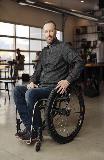 My referrals are processed quickly and easily and I am less reliant on paper letters because all the information I need can be found online.
”
We will implement streamlined information flows, ensuring accessibility and quality of information that adhere to our redefined data and information quality standards. We will ensure our systems speak to one another and share information, including standardised clinical codes and data tables. 
We will work to review and update access for users across the HSC and our partners in supporting health and social care to ensure that our people have the right information and tools to do their jobs. We will integrate the joint care record across acute, primary, social, community and mental health to improve care delivery.
For our people:
Information is more accessible and processes such as referrals are faster and more streamlined.
One unified system across HSC makes systems more streamlined and intuitive
The systems ‘speak’ to each other which helps to keep information up to date.
It is fast and easy to access all the systems I need day to dayand I can trust that there is a single source of truth for information.
“
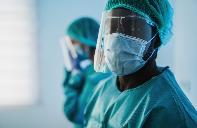 ”
Personalisation of care
Effective and joined up care through systems integration and streamlined information flows
This illustrative patient / care professional perspective shows how digital solutions that focus on systems integration and streamlined information flows can optimise efficiency and productivity across care delivery and operations.
Maureen Quinn – Physiotherapy patient
Maureen has severe arthritis and is being treated for loss of mobility by a physiotherapy team and orthopaedic specialist. She has become more forgetful as she has gotten older and often sees different therapists and doctors throughout her treatment.
Maureen’s digital care record is updated at every appointment, so she doesn’t need to remember everything for the next healthcare professional that she sees. Everyone is aware of her history and conditions when she arrives at appointments which makes her feel safe and saves time during appointments.
If her condition changes and she needs to be referred elsewhere, a digital referral is generated immediately and Maureen receives confirmation to her phone or through the post as she chooses.
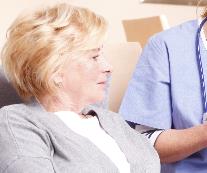 Age: 74
Occupation: Retired
Location: Derry
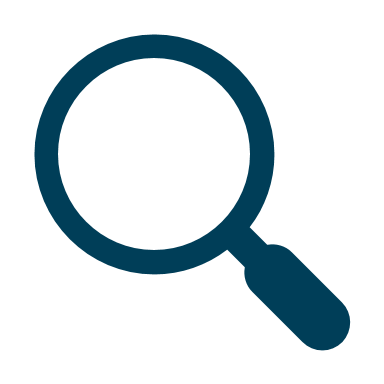 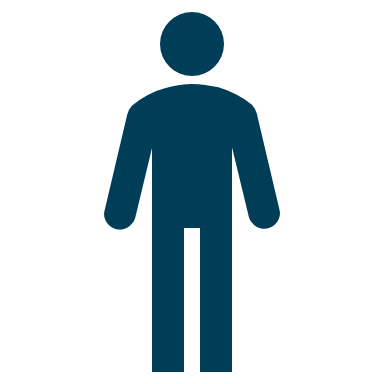 Emily Jones – Physiotherapist
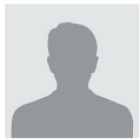 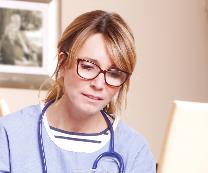 Emily’s patients have one digital record that is shared across all care settings, so she can see the same information as the other healthcare professionals involved in the care journey.
When Emily treats Maureen, she can see if the orthopaedic consultant has added any further recommendation or changes to Maureen’s treatment plan. Emily feels secure in the knowledge that Maureen’s health and care information is up to date.
Emily spends less time writing paper letters and emails – instead she fills out one concise form which enables her to spend more time with her patients.
Emily doesn’t waste time having to log in multiple times as there are far fewer systems that she needs to use.
Age: Emily Kiley
Occupation: Physiotherapist
Experience: 6 years
Location: Altnagelvin Hospital
How will we get there?
Effective and joined up care through systems integration and streamlined information flows
Our strategic outcomes are the specific objectives for our overall strategic vision and as such they will also be delivered as part of a three phased approach in terms of resource focus. However, individual programmes and projects will follow unique timelines.
Our phased approach to achieving this outcome
Systems integration will include adoption of streamlined systems and information flows, alongside system replacement programmes that are currently underway (including VM Ware renewal, Lifeline and Surestart replacements etc.)
The implementation of our transformational programmes will be crucial in setting the foundations for a wider focus on providing integrated experiences for users
IMPLEMENTING
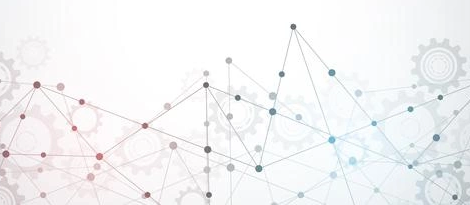 The decommissioning of legacy systems.
Acute screening programmes, Community and Primary Care integration programmes will lead the way in adopting new systems and we will need to learn lessons throughout.
Our GP Intelligence Platform and GP 2 GP information transfer will be a driver in developing streamlined information flows between organisations to make services more intuitive for patients
MAKING BEST USE OF
We will seek out opportunities to improve interoperability between systems by building agile teams of digital professionals and our HSC staff to identify areas for change and adoption of new ideas and technologies
INNOVATING
Continuously Improving
While each programme will progress through the three stages above at its own pace, embedding a common approach for identifying improvement opportunities, developing solutions and measuring results will allow consistency in tracking progress against the objectives set out in this digital strategy. Generating robust feedback loops and continuous improvement logs will help to ensure that our care is always improving for the people that we serve.
Strategic outcome 4
Digital will enable our people to work more efficiently and collaboratively across standardised systems
Digital solutions underpinned by standardised systems will allow our people to enhance how care is provided to our population and improve health outcomes.
What do we want to achieve?
What will the future look like?
For our population:
Digitally assisted care 
Enhance care delivery through advanced digital solutions across standardised systems
Optimise system management and updates creating opportunities for staff collaboration 

Digital career pathways 
Incorporate digital skills across a variety of career paths, including among health and care professionals and leadership 
Improve the standard of training available to staff through new technology
Patients get to spend more time with their care provider, as the administrative burden for them is reduced. 
The different services talk to each other, which makes referrals and transfers more streamlined
There are standardised processes in place for all of my care needs
“
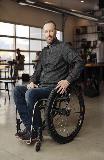 The digital systems used by me and my care providers free up our time, so that we can spend it talking face to face about my care.
”
For our people:
We will enhance care delivery through improved digital solutions. We will focus on solutions that improve decision-making and release staff time. We will support our people to improve outcomes by adopting assisted care technologies, as well as those that reduce the administrative burden. We will work with our people to develop their digital skills and provide the tools and resources to fully utilise our  systems; embedding a culture of continuous digital learning.
Digital capabilities are embedded into teams at all levels, which enables collective learning and understanding
There is clear leadership and responsibility for the best practice use of our systems
Solutions improve decision-making and release staff time
I am  confident using the new digital systems that we have in place and I can use them to improve the way I deliver care
“
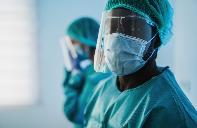 ”
Personalisation of care
Digital will enable health and social care professionals and staff to work more efficiently and collaboratively across standardised systems
This illustrative patient/ care professional perspective shows how digital solutions underpinned by standardised systems will allow our staff to enhance how care is provided to the population and improve health outcomes.
Michael Ryan – Someone living with complex needs
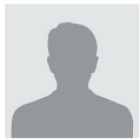 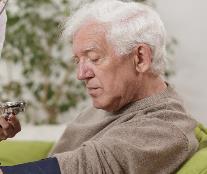 Michael is living with multiple conditions including Parkinson’s disease and a heart condition.
In order to reduce the burden of travel for Michael, he is cared for in his home by a number of different care professionals. 
Michael feels safe in the knowledge that they are all ‘aligned’ and can communicate with each other and himself. He can send an instant message if he has any concerns.
Michael doesn’t have to repeat his health story at each new visitand the healthcare professionals are aware of any changes to his treatment plan. Michael’s carers input his data into a shared system from which his consultant can regularly monitor his condition.
Age: 79
Occupation: Retired
Location: Ballymena
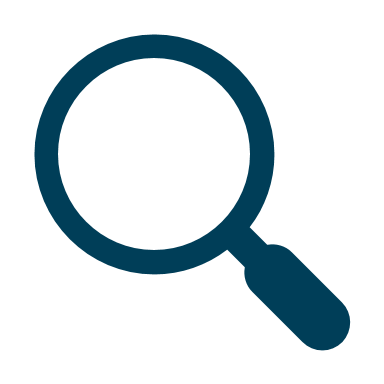 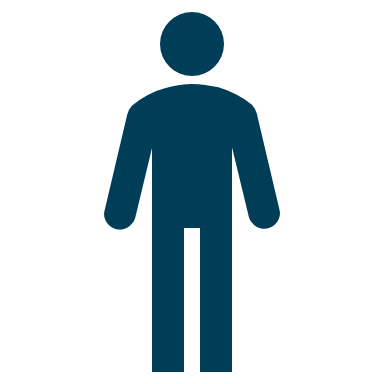 Anika Emerson – Cardiovascular Consultant
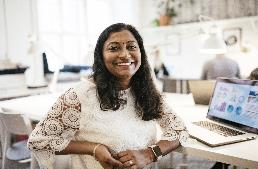 Anika is a consultant overseeing Michael’s complex care requirements. She works out of Roe Valley Hospitaland therefore cannot visit Michael at home. Instead she keeps up to date with his condition via an online portal that tracks his conditions. 
Michael’s information and supporting clinical systems can be accessed from the same place, which makes administration quicker and easier.
Anika conducts Michael’s consultations via virtual video link so that he doesn’t have to leave his home.
Anika sees Michael’s updates in between his consultations and can proactively manage his care as and when is required.
Age: 38
Occupation: Cardiovascular Consultant
Experience: 10 years
Location: Roe Valley Hospital
How will we get there?
Digital will enable health and social care professionals and staff to work more efficiently and collaboratively across standardised systems
Our strategic outcomes are the specific objectives for our overall strategic vision and as such they will also be delivered as part of a three phased approach in terms of resource focus. However, individual programmes and projects will follow unique timelines.
Our phased approach to achieving this outcome
We will support our HSC staff to embrace change and invest time in developing the required knowledge and skills to use them effectively
We will develop robust business change and training processes that allow staff to understand and feel confident using our new systems – we will focus on cultural change, driven by supportive leadership that enables learning
IMPLEMENTING
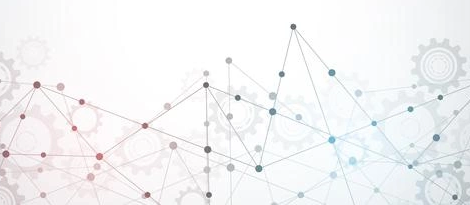 The optimisation of standardised systems such as encompass, NIPACS+ ,NILIMS and NIPIMS, as well as internal systems through the Digital Workplace will help HSC and digital staff to work more collaboratively
We will embed  further functionality into existing systems as part of our ‘Once for NI’ approach, reducing the administrative burden of accessing information across multiple
MAKING BEST USE OF
We will provide opportunities for all staff to input into system reviews and innovation activities
We will pair our front-line staff with our digital experts to identify the best ways to implement new changes
We will integrate our systems and refine information storage into fewer different places, making access to information quicker and easier for our people
INNOVATING
Continuously Improving
While each programme will progress through the three stages above at its own pace, embedding a common approach for identifying improvement opportunities, developing solutions and measuring results will allow consistency in tracking progress against the objectives set out in this digital strategy. Generating robust feedback loops and continuous improvement logs will help to ensure that our care is always improving for population.
Strategic outcome 5
Intelligent use of data will optimise performance and harness population health insights, whilst ensuring robust data protection standards
Intelligent use of data, underpinned by seamless access, will support integrated management of care pathways.
What do we want to achieve?
What will the future look like?
Data accessibility and protection
Improve the accessibility and quality of health and care data to make the right data available at the right time
Ensure robust data protection standards and cybersecurity 

End to end pathway
Address peoples’ end-to-end care pathway through increased data insight
For our population:
People can access the health and care information held about them online, on demand.
The quantity and quality of data held about people is improved, which helps to personalise care.
Data is securely protected by robust cyber solutions.
“
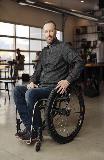 I  can access my healthcare data whenever I want to and I feel safe in the knowledge that it is securely stored and I can control who has access to it at any time.
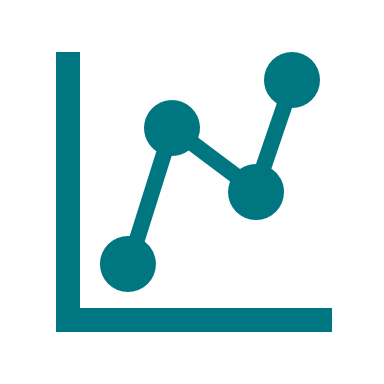 ”
We will improve how we collect and use data as an organisation and enable greater access for users across the system who require it to support decision-making. Intelligent use of data will help us to deliver care across our system and ensure the population receive the right treatment and support. 
We will review how we govern data across HSC, defining a new organisation that will oversee the management and quality of our data. We will focus on education, data quality, analytics and insight and governance to ensure that we are truly harnessing the power of the vast data that we collect and record.
For our people:
Health and care staff can access records and history so that they are well informed before they begin a consultation.
There are clear and transparent data governance processes in place, which improves data quality and access.
I can make care decisions based on a wealth of evidence and data, which improves the outcomes I can  deliver for my patients.
“
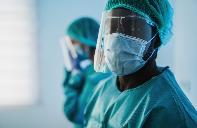 ”
Personalisation of care
Intelligent use of data will optimise performance and harness population health insights, whilst ensuring robust data protection standards
This illustrative patient / care professional perspective shows how intelligent use of data - underpinned by seamless access - will support integrated management of our patients’ pathways, through the achievement of this strategic outcome.
Nick O’Reilly – Someone living with a long term condition
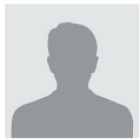 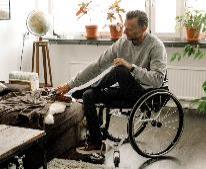 Nick has a chronic muscle condition that requires him to use a wheelchair full time and he sometimes needs to take a lot of time off work to manage his energy levels. He doesn’t like to talk about his condition at work as he fears it will affect his opportunities for promotion.
Nick knows that any changes in his condition are confidential and kept between him and his health and care specialists. Nick has access to all the records and information held about him and knows that this data is kept safe and secure.
Nick can choose when his data is made accessible to health and care professionals as part of his treatment pathway and knows that only those that need to use the data to make care decisions will be able to view it.
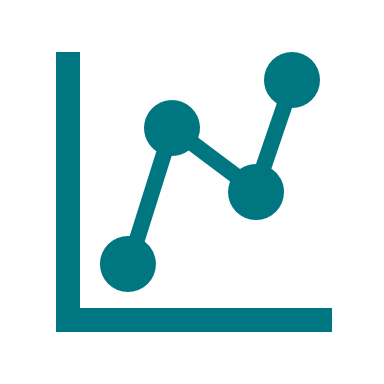 Age: 36
Occupation: Commercial Assistant
Location: Belfast
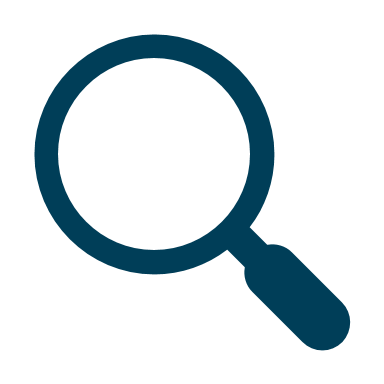 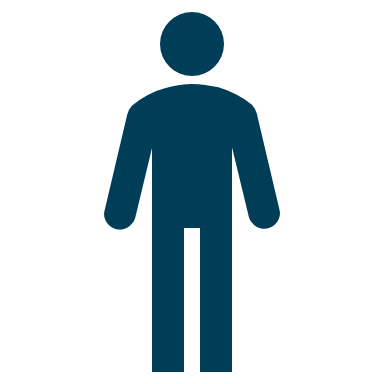 Aaron Sullivan – Data specialist
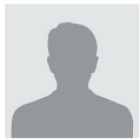 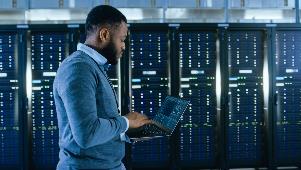 People can choose to share data anonymously with analytics and operational teams, so that aggregated data can be collected to improve delivery of care across HSC.
This data enables us to understand the priorities for HSC and measure how well we are doing against our various objectives.
Together, this helps us to improve care journeys and outcomes in the future, as well as reduce staffing pressures and make efficient use of funding.
Various datasets can be combined to draw more complex insights from across the health and social care system.
Age: 34
Occupation: Data specialist 
Experience: 5 years 
Location: Belfast
How will we get there?
Intelligent use of data will optimise performance and harness population health insights, whilst ensuring robust data protection standards
Our strategic outcomes are the specific objectives for our overall strategic vision and as such they will also be delivered as part of a three phased approach in terms of resource focus. However, individual programmes and projects will follow unique timelines.
Our phased approach to achieving this outcome
We will ensure we have the tools and skills within our organisation to harness this data and create insights for HSC staff to use when supporting our population
We will develop pathways for staff to learn and build their analytics capabilities 
We will focus on data quality and safety, including through our cybersecurity initiatives and programmes
IMPLEMENTING
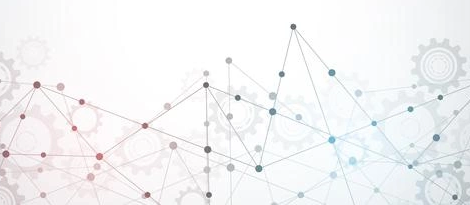 We will optimise our systems with a view to collecting and leveraging more data. We will focus then on turning this into actionable insights that help us to improve our care and services 
We will continue to develop robust standards and processes to capture this new data at a local and regional level
We will look to embed skilled data and analytics capabilities into teams at all levels
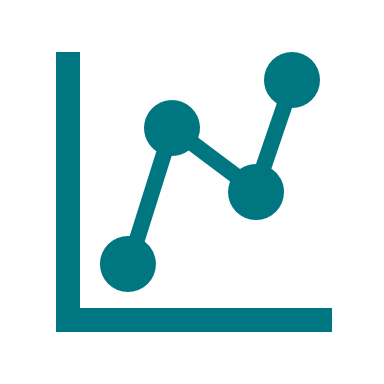 MAKING BEST USE OF
We will develop processes to routinely evaluate the data and share across our organisation.
We will harness the skills we have built through the first two phases and embrace next generation data & analytics tools
We will build agile teams of data professionals, equipped with the tools and capabilities required to use our data in innovative new ways
INNOVATING
Continuously Improving
While each programme will progress through the three stages above at its own pace, embedding a common approach for identifying improvement opportunities, developing solutions and measuring results will allow consistency in tracking progress against the objectives set out in this digital strategy. Generating robust feedback loops and continuous improvement logs will help to ensure that our care is always improving for the people that we serve.
Strategic outcome 6
Digital will support the acceleration of research and innovation to gradually embrace system leading disruptive and cutting edge solutions
Embed a culture of research and innovation across our organisations, underpinned by expanded collaboration with our key partners.
What do we want to achieve?
What will the future look like?
Centre of Excellence
Collate local and regional examples of excellence that help identify, scale and disseminate innovation 
Partner collaboration 
Expand collaboration with key partners (ALBs, academic institutions, think-tanks etc.) 
Innovation culture 
Embed a culture of research and innovation across the organisation
Explore seed funding opportunities to support and scale up ideas
For our population:
Our population benefit from cutting edge diagnostics and treatments.
Innovative technologies and tools enhance patient experiences using digital solutions.
HSC partnerships and collaboration with industry enables the delivery of new services that drive better  outcomes.
“
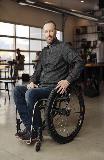 The digital tools and systems that I am provided with are cutting edge,  and I know that I am benefitting from excellent care.
”
For our people:
We will create local and regional centres of excellence that help identify, scale and spread innovation. We will use technology and digital tools to improve our ability to translate research outputs into clinical practice. 
We will expand collaboration with our key partners, including arms length bodies (ALBs), academic institutions, pharmaceutical companies and others to improve how we deliver research and innovation and enhance our reputation as an innovative body.#~~~~~~~~~~~~##########################
There is a culture of innovation at HSC which makes it easier to scale and spread new ideas that surface from the front line.
Research and Development partnerships provide access to cutting edge diagnostics and treatments.
We can utilise innovative diagnostic tools and technologies that enable us to deliver better care outcomes for our patients.
“
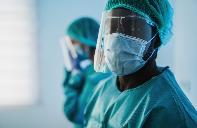 ”
Personalisation of care
Digital will support the acceleration of research and innovation to gradually embrace system leading disruptive and cutting edge solutions
This illustrative patient / care professional perspective shows how the achievement of this strategic outcome will embed a culture of research and innovation across our organisations, underpinned by expanded collaboration with our key partners.
Nicole Donovan – Someone living with a rare condition
Nicole has been diagnosed with a very rare condition and her long-term prognosis is uncertain. There are clinical trials going on for new treatments that could help her and she does a lot of her own research about her condition.
Nicole feels reassured that her specialist bases his care decisions on the most up to date research. Due to HSC’s strong links to research organisations, Nicole will soon be able to enrol on an innovative clinical trial that could improve her condition.
Nicole grants consent for her information to be shared for her potential involvement in clinical trials and ongoing research for her condition.
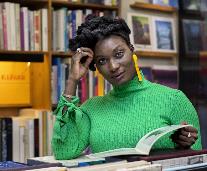 Age: 29
Occupation: Marketing Executive
Location: Belfast
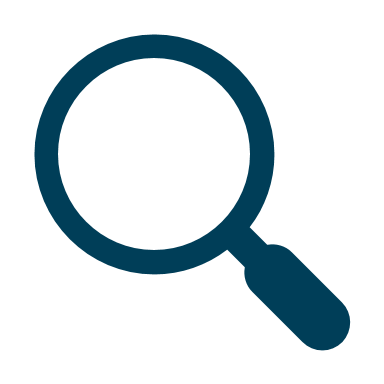 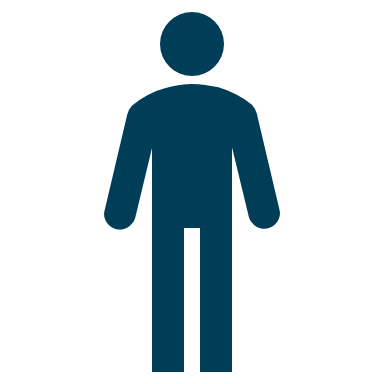 Maggie Dowding – Rare conditions researcher and academic
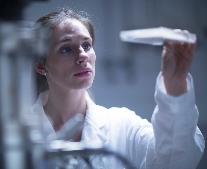 Maggie is researching treatments for a rare health condition and relies on accurate health and care data to inform her analysis.
Our population from across Northern Ireland can opt in to have their data shared to help healthcare researchers like Maggie.
Secure access to relevant patient datasets ensures that her research is relevant to the needs of patients and the public and helps HSC improve the care pathways it provides. This enables Maggie to work to improve health outcomes and reach as many people as possible.
Age: 37
Occupation: Rare conditions researcher
Experience: 15 years
How will we get there?
Digital will support the acceleration of research and innovation to gradually embrace system leading disruptive and cutting edge solutions
Our strategic outcomes are the specific objectives for our overall strategic vision and as such they will also be delivered as part of a three phased approach in terms of resource focus. However, individual programmes and projects will follow unique timelines.
Our phased approach to achieving this outcome
Innovation isn’t always about inventing something new – we already see quality innovation within our Trusts and departments that changes how we work
We will continue to embrace this throughout the implementation phase
We will actively encourage the sharing of best practice and consolidate it centrally for our HSC organisations and staff to access and spread within their respective teams
We will signpost to important methods and tools that support more innovation
IMPLEMENTING
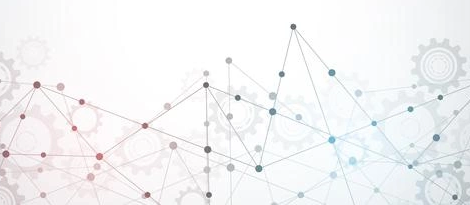 We will support and scale new innovations across our organisation
We will develop an innovation pathway, with the supporting infrastructure and governance that provides our people with greater clarity on how to promote their solutions and improve digital services across HSC
MAKING BEST USE OF
We will focus on developing and nurturing an innovative culture where our people feel confident to try new solutions and provide the most promising intrapreneurs and solutions with the funding and coaching to develop and spread them across HSC
INNOVATING
Continuously Improving
While each programme will progress through the three stages above at its own pace, embedding a common approach for identifying improvement opportunities, developing solutions and measuring results will allow consistency in tracking progress against the objectives set out in this digital strategy. Generating robust feedback loops and continuous improvement logs will help to ensure that our care is always improving for the people that we serve.